Storyboard (Gandakan sesuai kebutuhan)
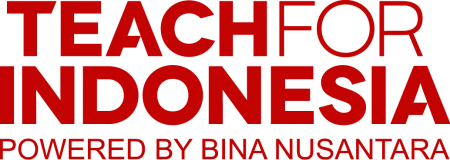